Gwiazdowy kod
kreskowy
Promieniowanie elektromagnetyczne
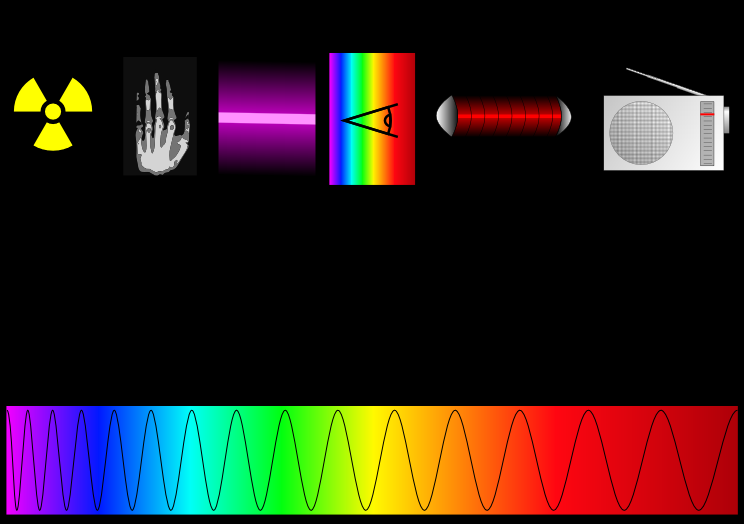 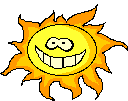 Ciało doskonale czarne
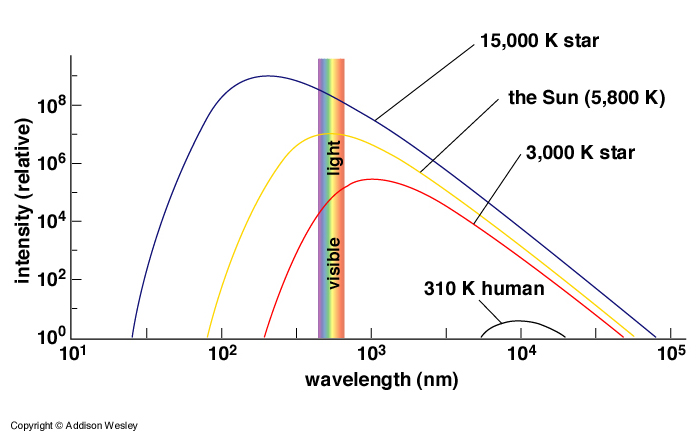 Tak świeci ciało znajdujące się w 
równowadze termodynamicznej

Gwiazdy gorące są niebieskie, a 
chłodne – czerwone 

Aby zmierzyć temperaturę 
definiuje się tzw. wskaźniki barwy
Wkaźniki barwy
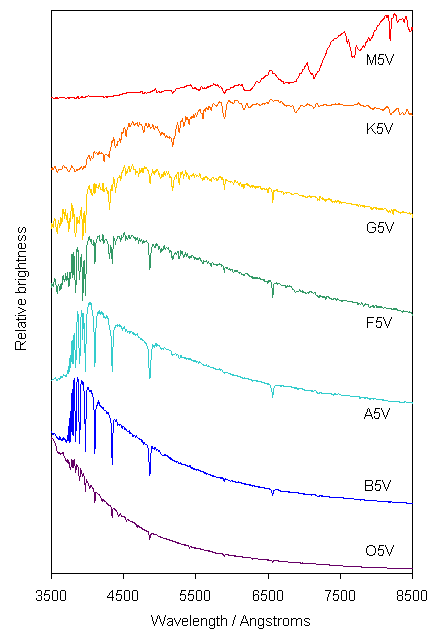 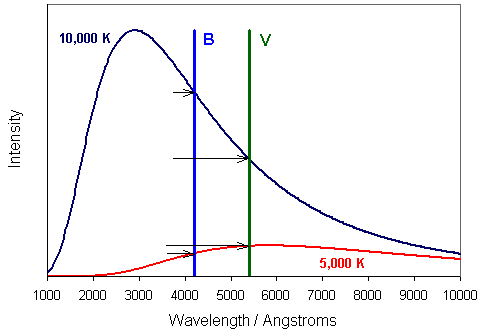 Barwę gwiazdy określa się na podstawie pomiaru 
natężenia widma ciągłego w wybranych zakresach 
długości fali
Wkaźniki barwy
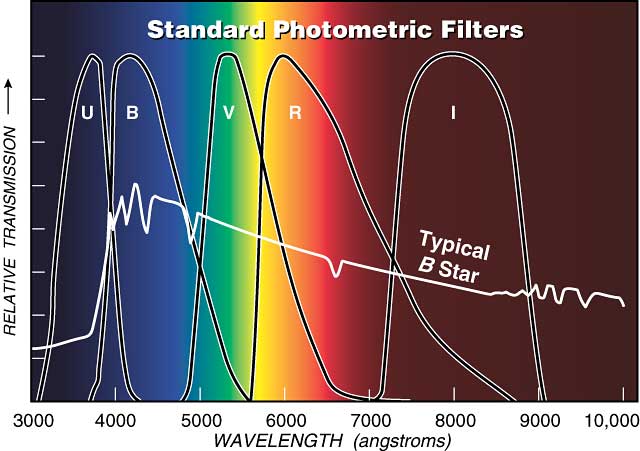 Linie widmowe
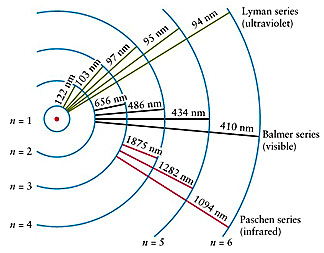 Elektron przechodzi na wyższy poziom – 
musi dostać energię (absorpcja kwantu, 
zderzenie z inną cząstką)

Przy przechodzeniu na niższy poziom – 
oddaje energię (emisja kwantu)
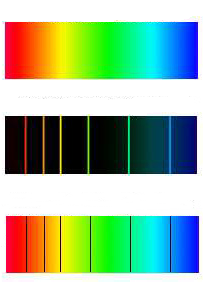 Jak powstaje obserwowane widmo?
Obłok materii
Obiekt promieniujący 
jak ciało doskonale czarne
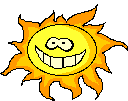 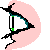 Obserwator widzi widmo absorpcyjne
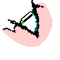 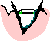 Obserwator widzi widmo ciągłe
Obserwator widzi widmo emisyjne
Przykłady
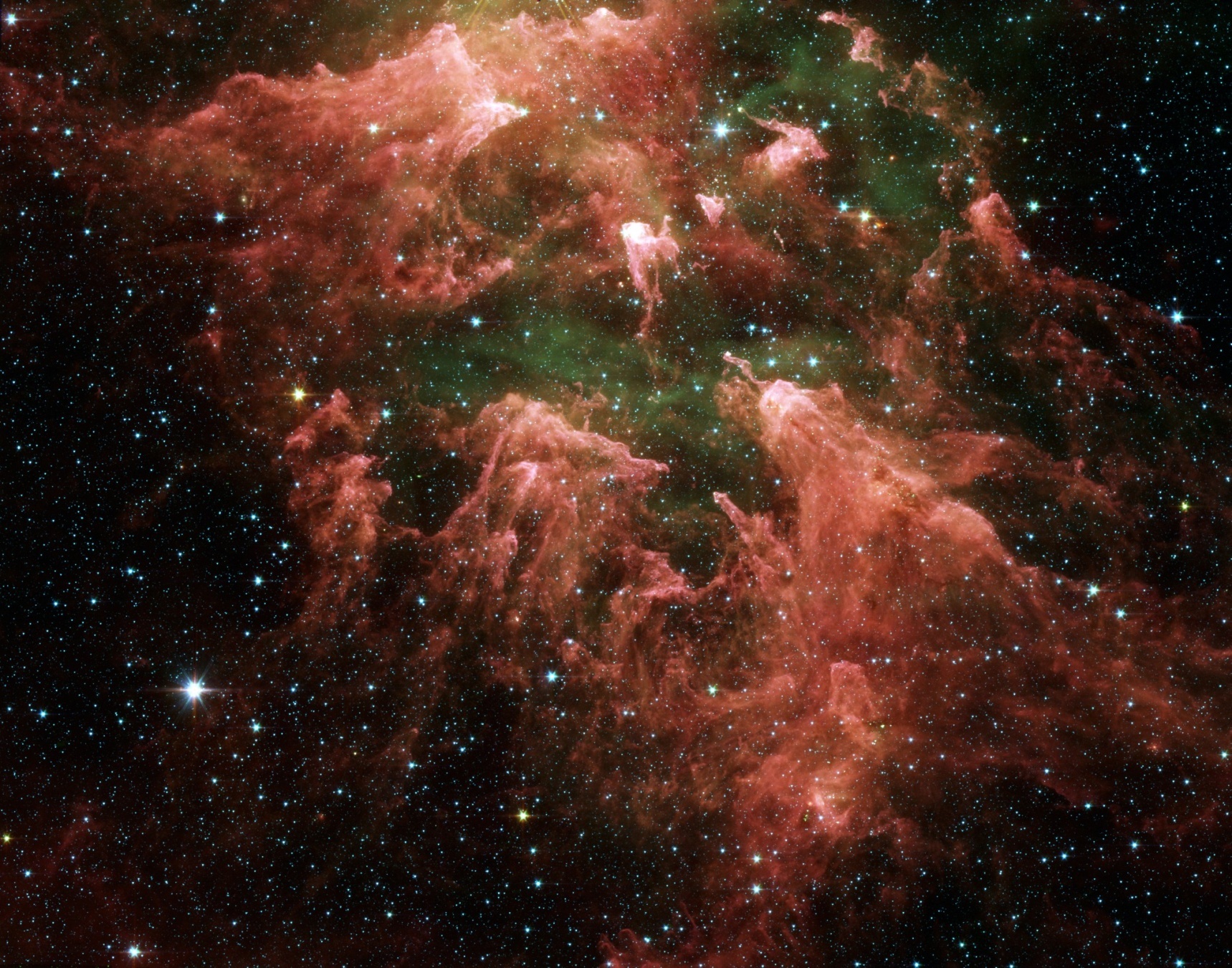 Przykłady
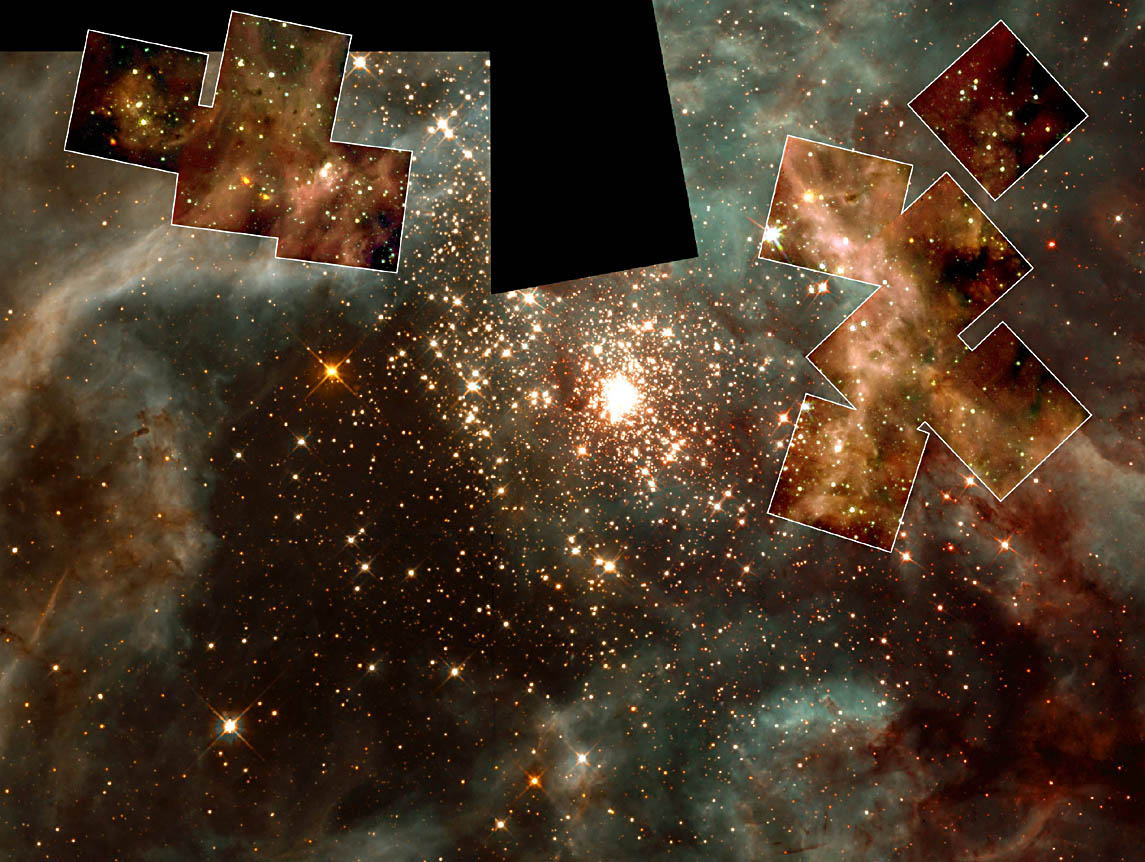 Przykłady
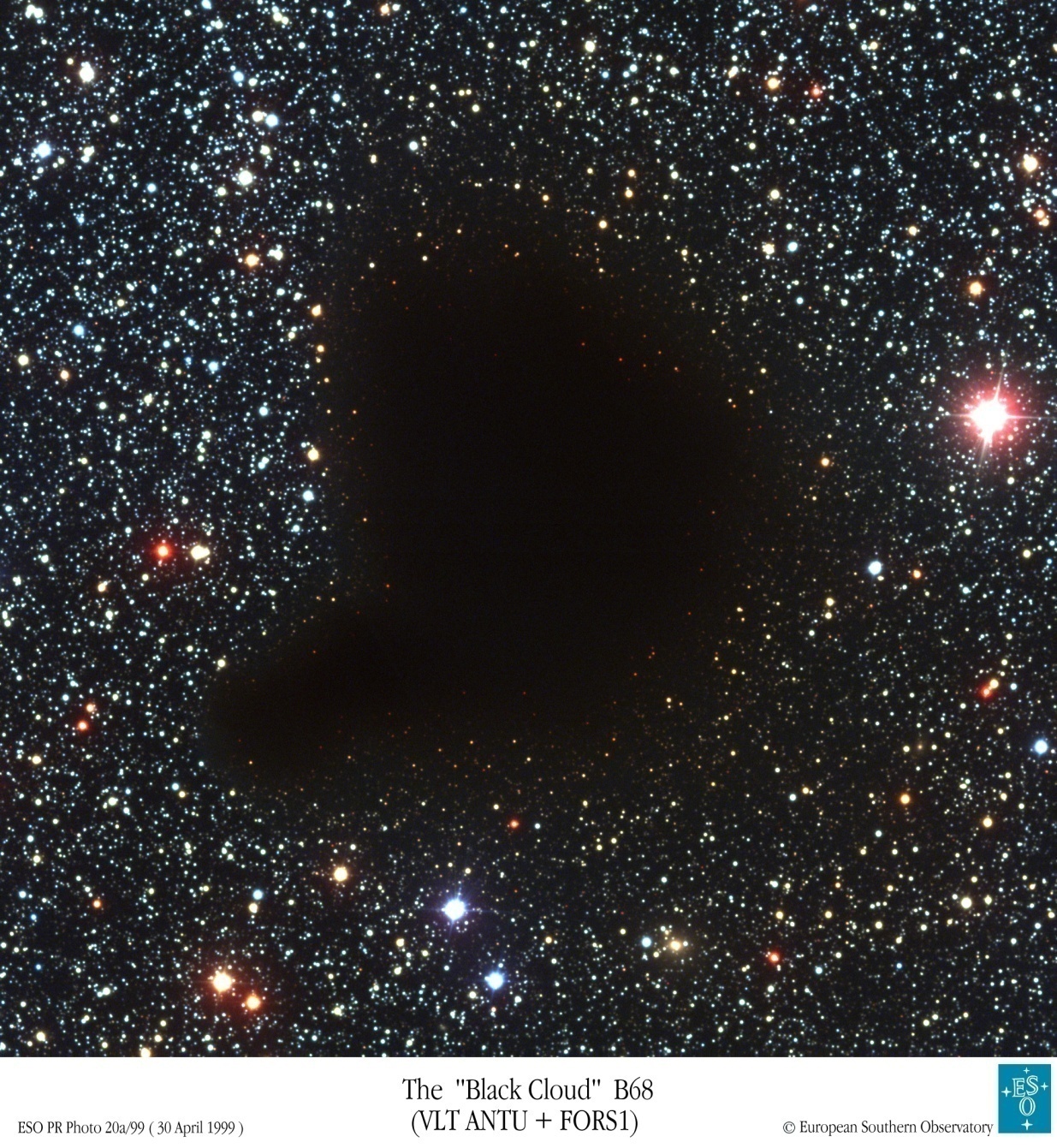 Przykłady
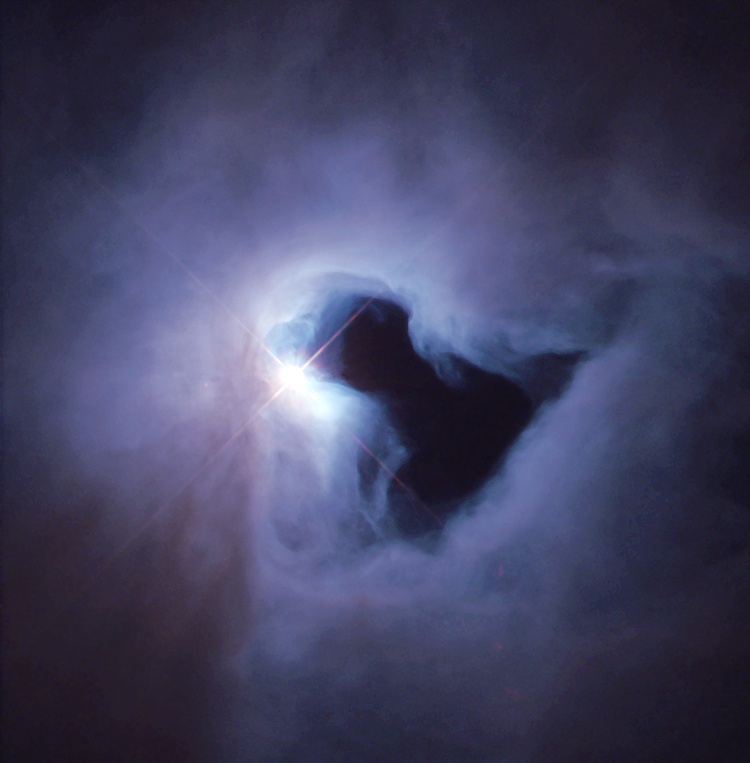 Widmo
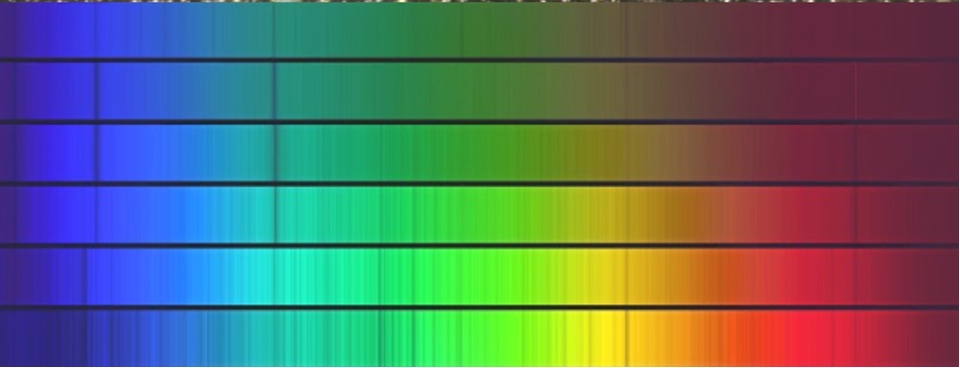 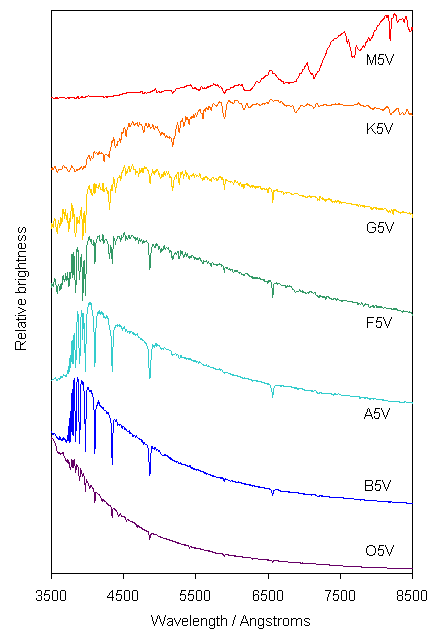 Widmo słoneczne
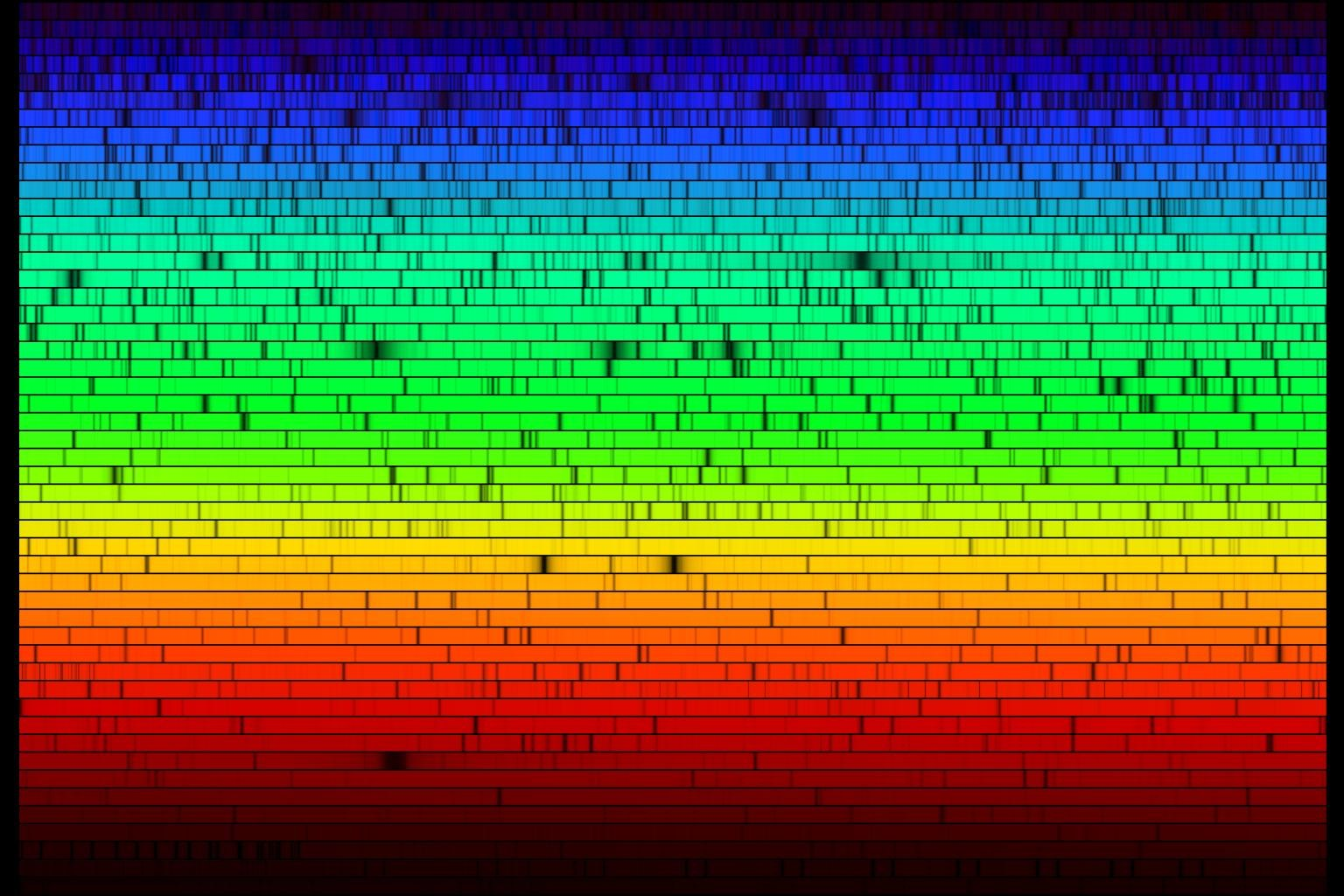 Natężenie linii
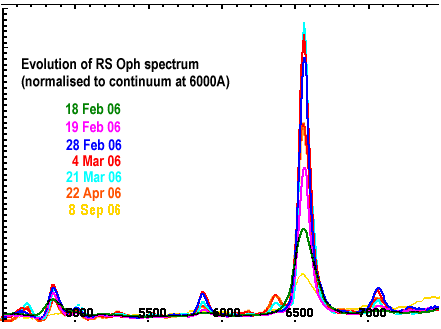 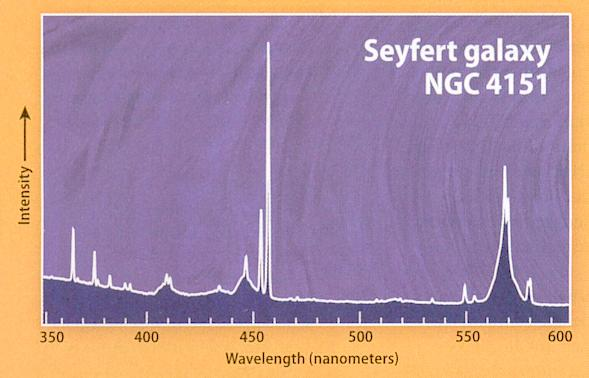 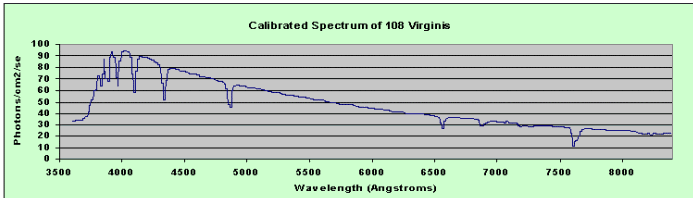 H
Ca II
TiO
He II
He I
Klasyfikacja widm gwiazd
Dane przejście energetyczne w atomie możliwe jest tylko w odpowiedniej temperaturze.
 
Obecność pewnych linii w widmie gwiazdy, to „temperaturowy odcisk palca”.
50,000K	                10,000K		         6,000K	             4,000K           3,000K
Natężenie linii
Zmiany względnych natężeń linii wybranych pierwiastków 
w zależności od temperatury powierzchniowej gwiazdy
O0	B0	 A0	      F0	          G0	                K0	  M0	   M7
Klasyfikacja widm gwiazd
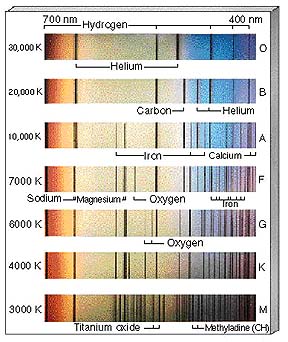 1872 – klasyfikacja Harvardzka
typy O B A F G K M
( podtypy 0 – 9)
OH, BE A FINE GIRL, KISS ME
Klasyfikacja widm gwiazd
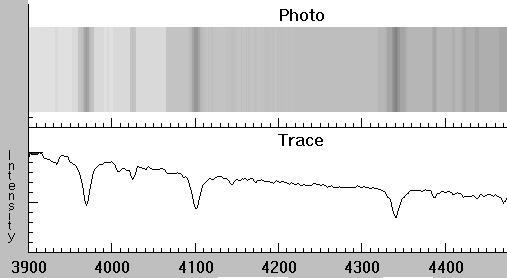 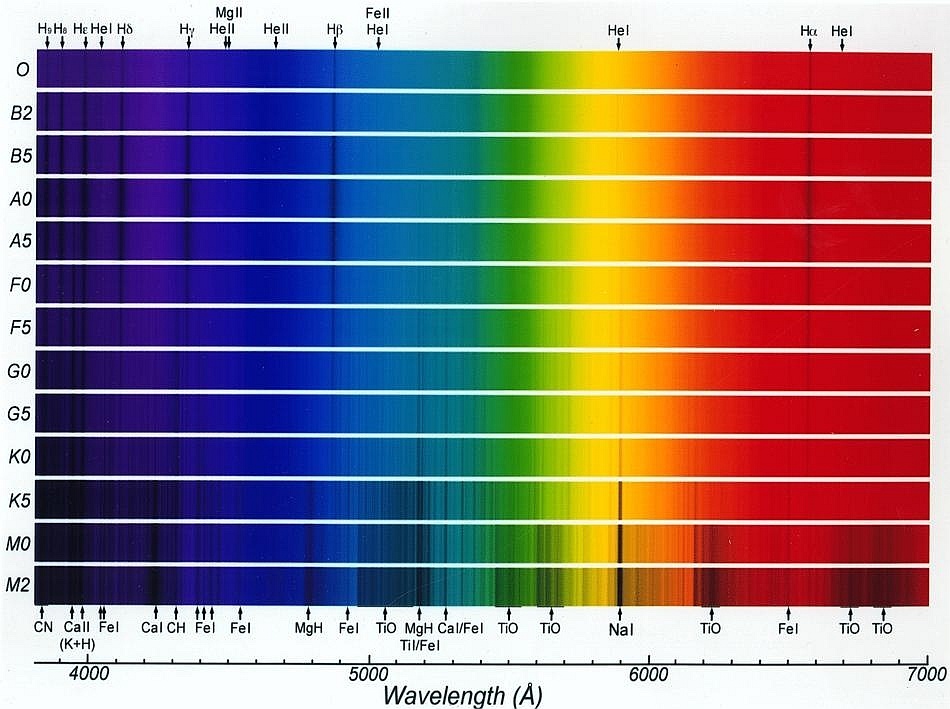 Klasyfikacja Morgana-Keenana
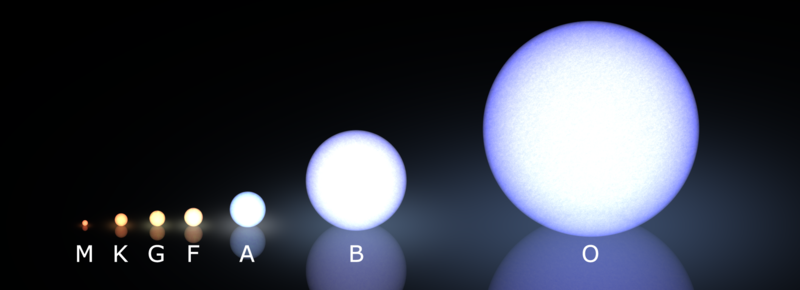 I – nadolbrzymyII – jasne olbrzymyIII – olbrzymyIV – podolbrzymyV – ciąg głównyVI – podkarły
uwzględniono zauważone przez W.W. Morgana około roku 1930, różnice, jakie występują w niektórych liniach absorpcyjnych należących do tych samych klas spektralnych
Diagram H-R
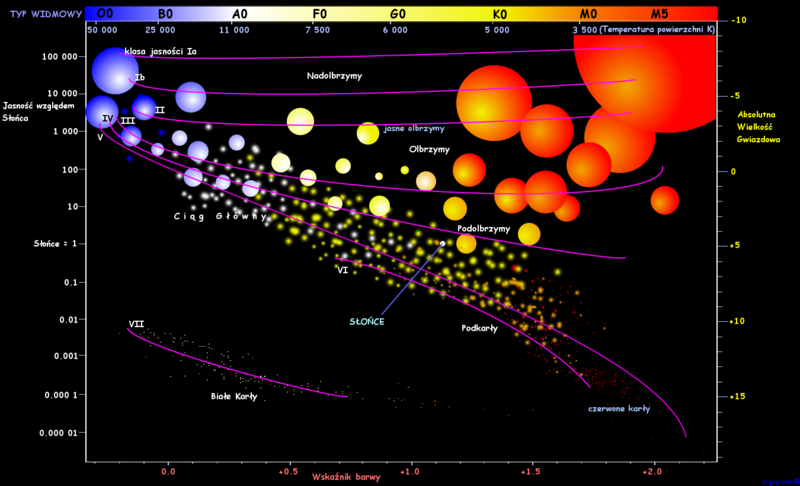 Diagram H-R
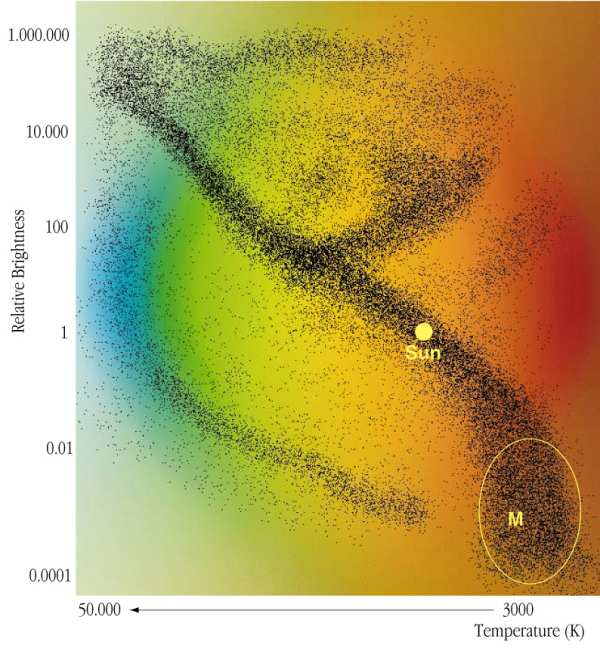 Przedstawiony w 1911 roku 
przez E. Hertzsprunga 

Udoskonalony w 1913 roku 
przez H.N. Russella

Charakterystyczny rozkład 
gwiazd na diagramie H-R 
tłumaczy teoria ewolucji 
gwiazd